Формы физического воспитания детей в семье
Подготовил:
Родина С.В., инструктор-методист 
ДЮСШ «Икар» г. Саров
ЦЕЛЬ:
	Побудить к совместным занятиям физическими упражнениями родителей с ребенком являющимися источником радости обогащения и оздоровления семейной жизни.
ЗАДАЧИ:
1. Объяснить родителям о необходимости заботиться о правильном развитии у ребенка основных двигательных навыков начиная с младенческого возраста.
2. Убедить родителей в том, что систематические занятия физической культурой помогают детям приобрести двигательный опыт, развивают ловкость, быстроту, динамическую силу, вырабатывают смелость.
Семья — замечательная вещь, а хорошая семья —это просто прекрасно. 				Александра Маринина
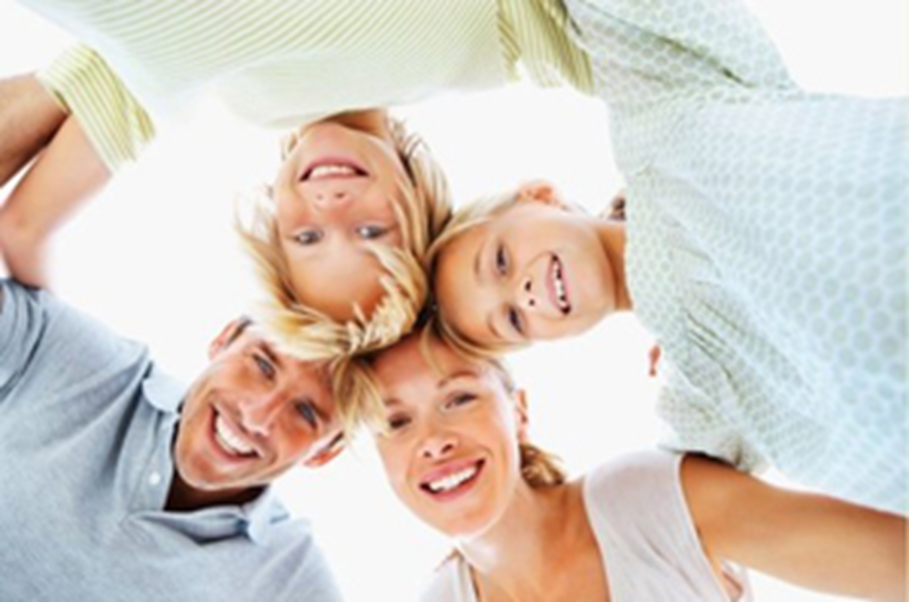 Физическое  воспитание
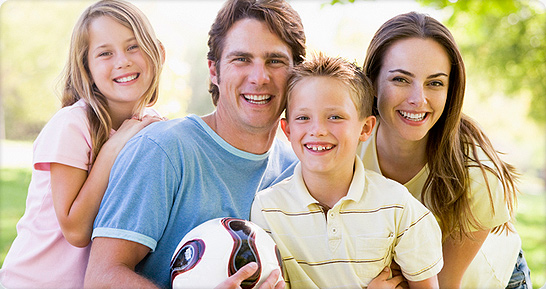 Физическое воспитание – это составляющий компонент нравственного, интеллектуального, умственного и эстетического воспитания и гармонического развития ребенка.
Воспитывать спортивные наклонности у ребенка необходимо с самых первых дней жизни, учитывая его возрастные и индивидуальные особенности и возможности.
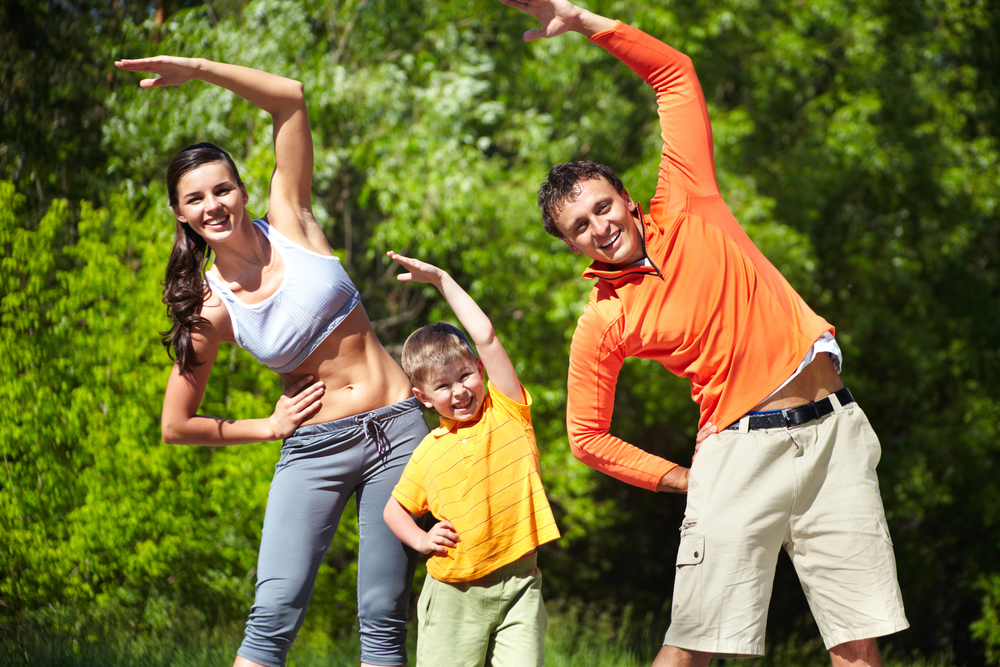 Физически развитый ребенок
гибкий
выносливый
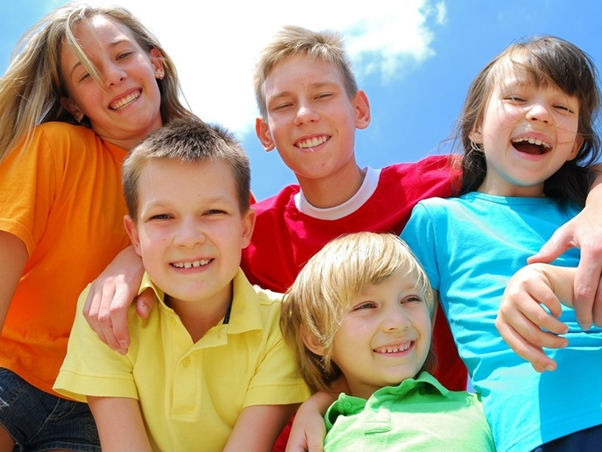 сильный
ловкий
быстрый
ФОРМЫ физического воспитания в семье
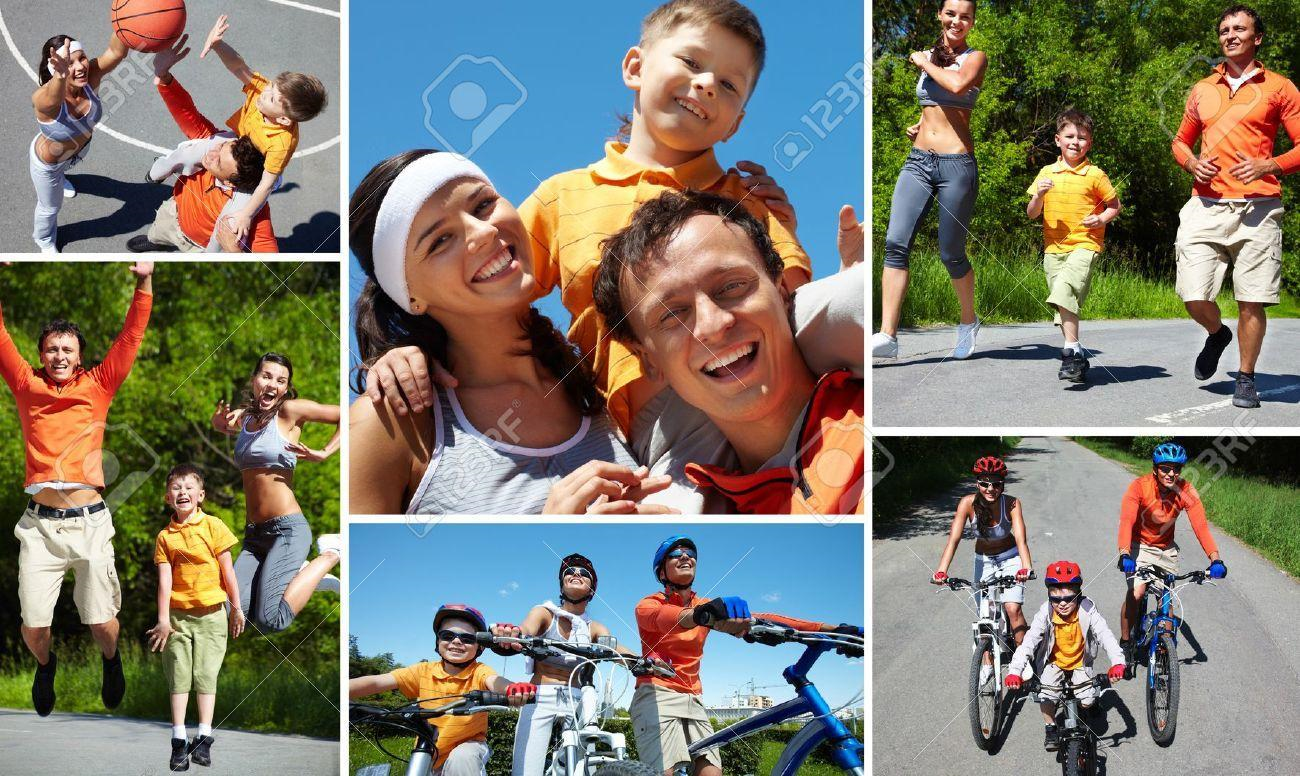 Пешие прогулки и походы
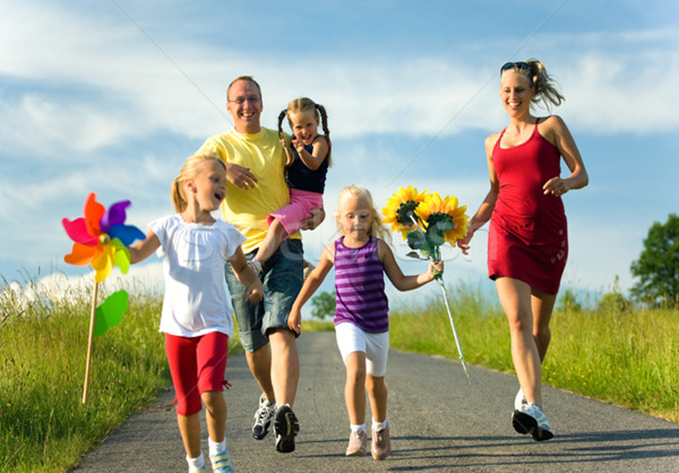 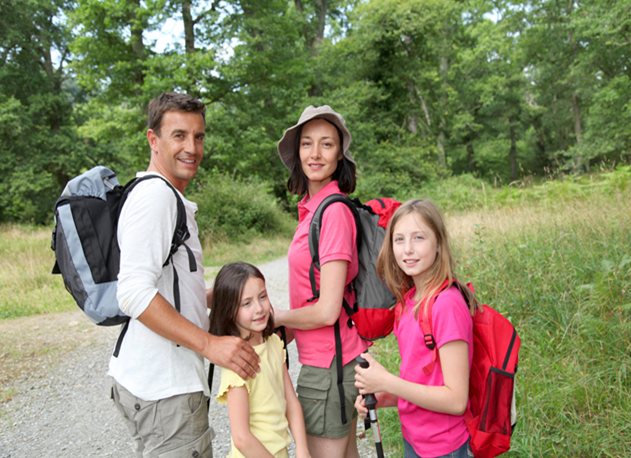 Пешеходные прогулки, более длительные походы являются одной из форм активного отдыха, рационального использования свободного времени для укрепления здоровья.
Великолепным оздоровительным средством в зимнее время служат лыжные прогулки. Такой вид активности отлично тренирует мышцы, выносливость, закаливает организм, дарит очень много положительных эмоций и радости.
Прогулки на лыжах доступны уже детям с 3-летнего возраста.
Лыжные прогулки
Катание на коньках
Катание на коньках стимулирует двигательную активность школьников, улучшает состояние их здоровья и общую физическую закалку. Систематически выполняемые движения на воздухе приводят к благоприятным изменениям в развитии органов дыхания и дыхательной мускулатуры.
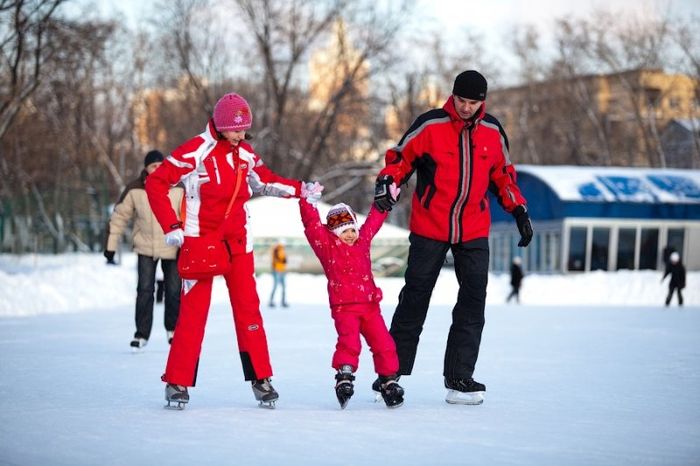 Езда на велосипеде оказывает сильное воздействие на сердечно-сосудистую, дыхательную системы, способствует укреплению мышц, особенно ног, стопы. У детей развивается быстрота, ловкость, равновесие, глазомер, координация движений, ориентировка в пространстве, ритмичность, сила, выносливость, повышается вестибулярная устойчивость.
Езда на велосипеде
Плавание
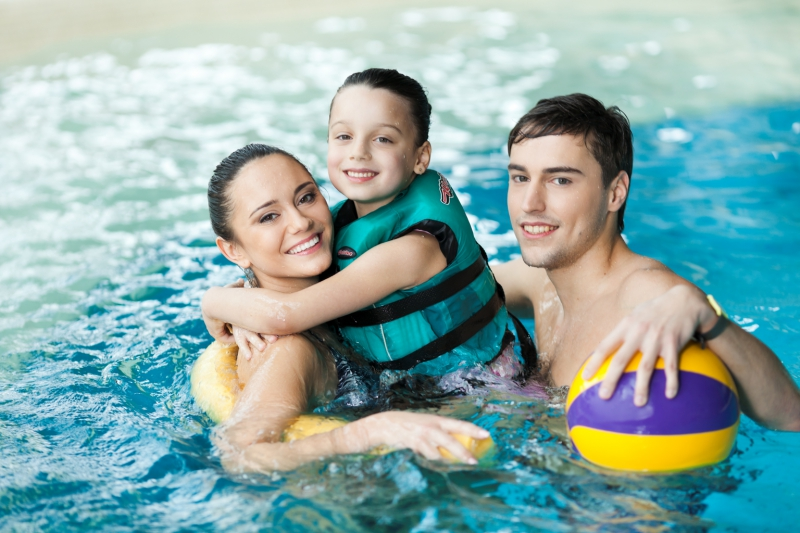 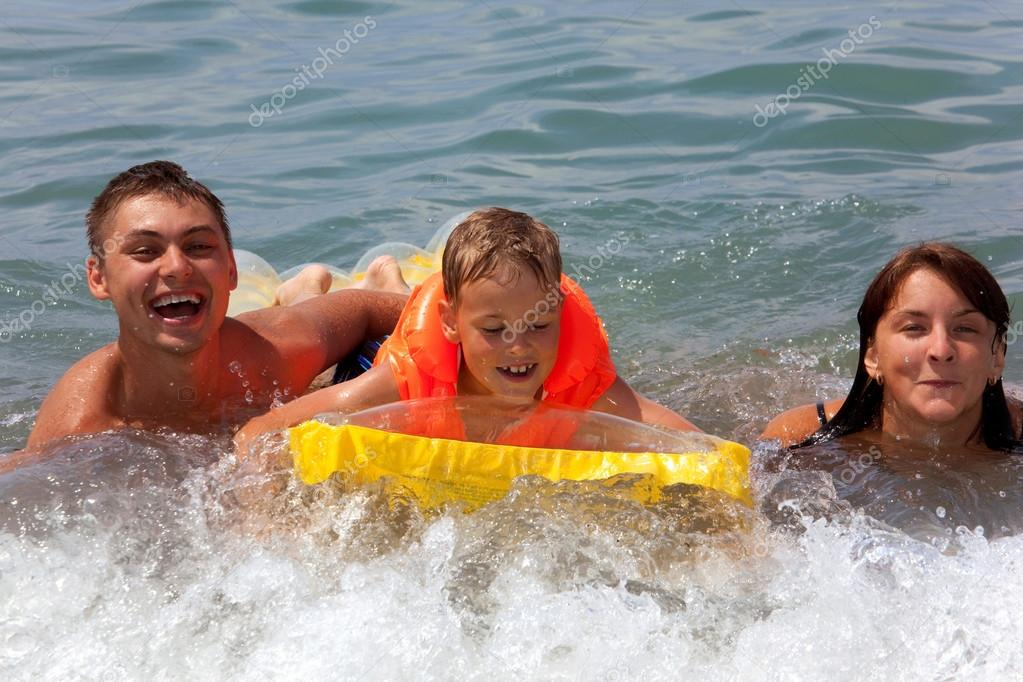 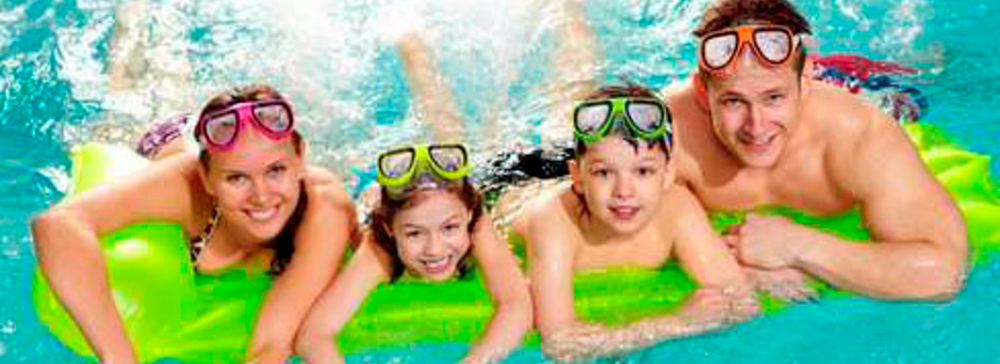 Влияние плавания на организм человека благотворно и разнообразно.
Утренняя гимнастика
Гигиенические утренние упражнения укрепляют организм, закаляют тело, дают бодрость, воспитывают волю. Они заряжают организм энергией на весь день.
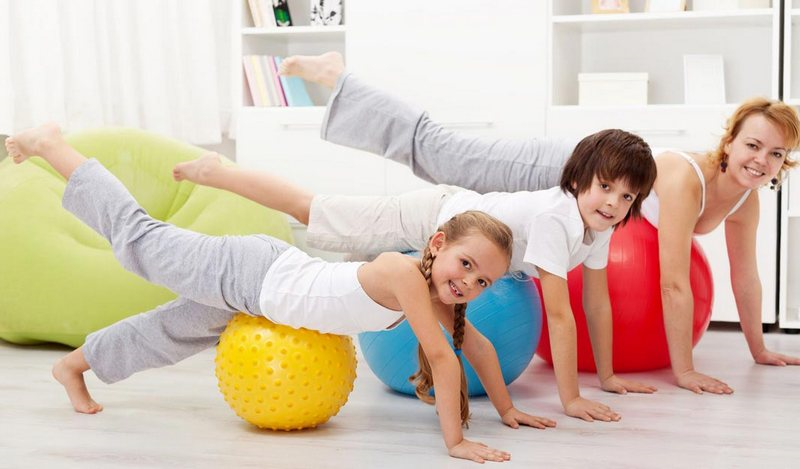 Закаливание
Закаливание — это комплексная система оздоровительных воздействий, направленных на достижение устойчивости, невосприимчивости организма к вредным для здоровья метеорологическим и другим факторам.
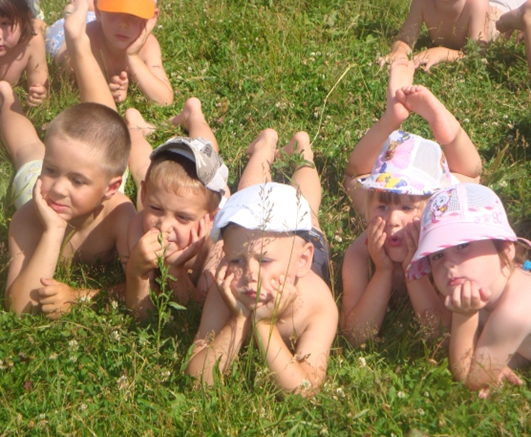 ЗАКАЛИВАНИЕ СОЛНЦЕМ
ЗАКАЛИВАНИЕ ВОЗДУХОМ
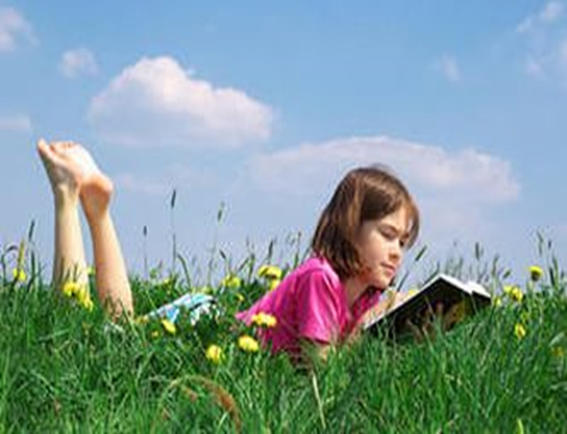 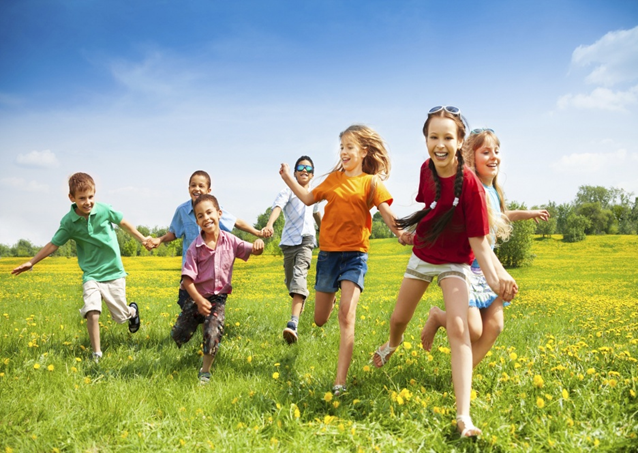 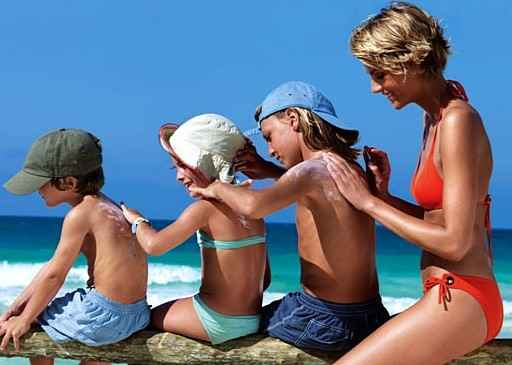 ЗАКАЛИВАНИЕ ВОДОЙ
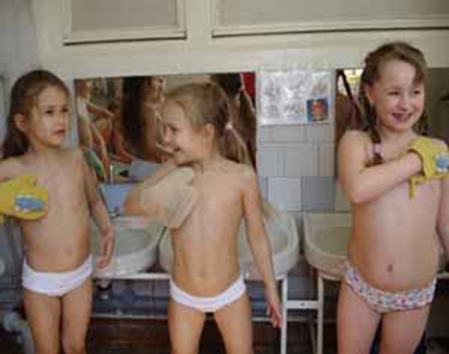 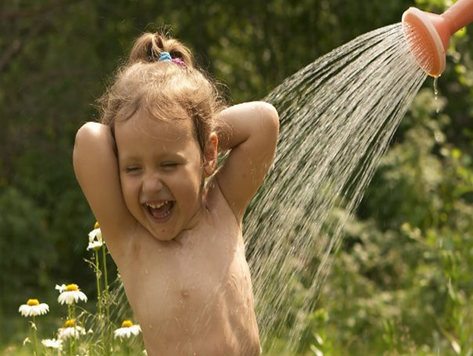 Обливание
Обтирание
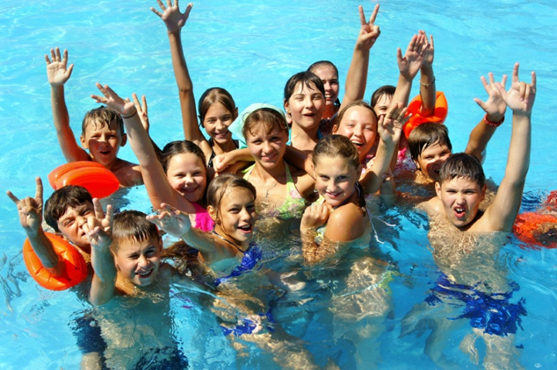 Купание
Подвижные игры
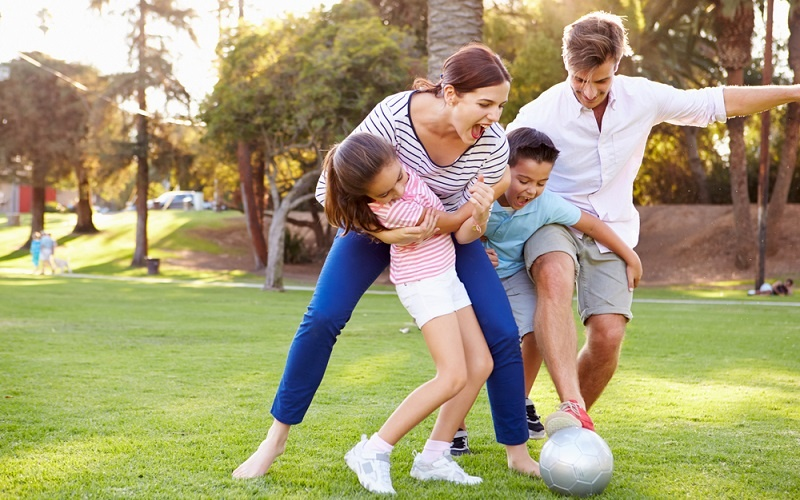 «Игра является потребностью растущего организма, она развивает физические силы ребенка, сообразительность, находчивость, инициативу, вырабатывает у ребят организационные навыки, развивает выдержку и т.д.» 
		Н.К. Крупская
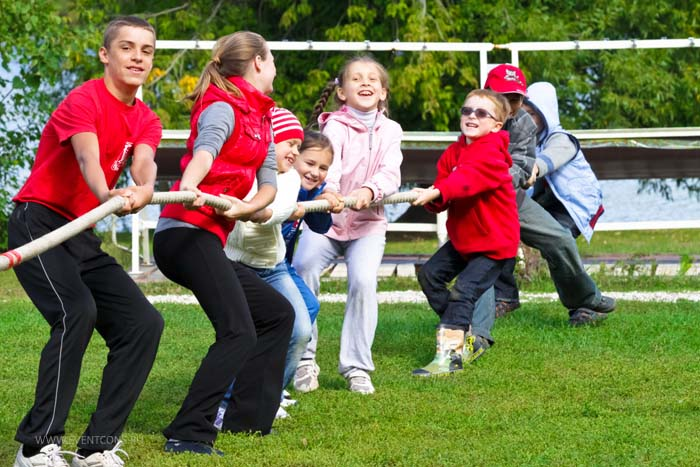 Заключение
Совместные занятия родителей с детьми приносят следующие положительные результаты: 
- пробуждают у родителей интерес к уровню двигательной зрелости ребенка и способствует развитию двигательных навыков у детей в соответствии с их возрастными способностями;
- углубляет взаимосвязь родителей и детей;
- предоставляет возможность позаниматься физкультурой за короткий отрезок времени не только ребенку, но и взрослому, родитель показывает те или иные упражнения и выполняет большинство из них вместе с ребенком; 
- позволяет с пользой проводить то свободное время, которое мать или отец посвящают ребенку, служат взаимообогащению, способствует всестороннему развитию ребенка.
«Гимнастика, физические упражнения, ходьба должны прочно войти в повседневный быт каждого, кто хочет сохранить работоспособность, здоровье, полноценную и радостную жизнь».Гиппократ.
СПАСИБО ЗА ВНИМАНИЕ!